A quoi çà sert?
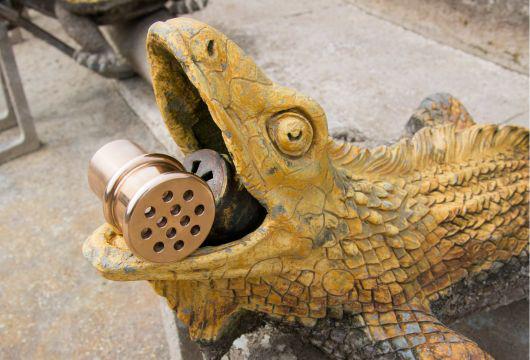 Que fait ce monsieur?
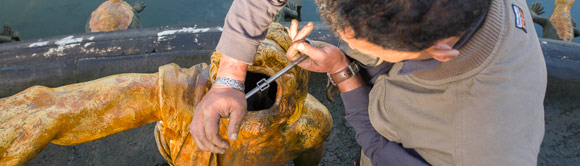 Quel est son métier?
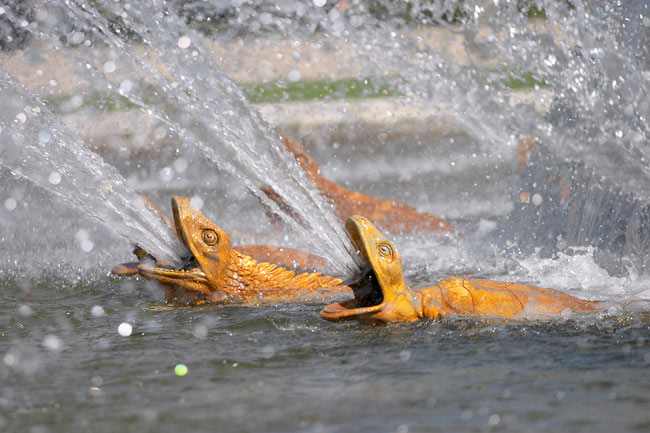 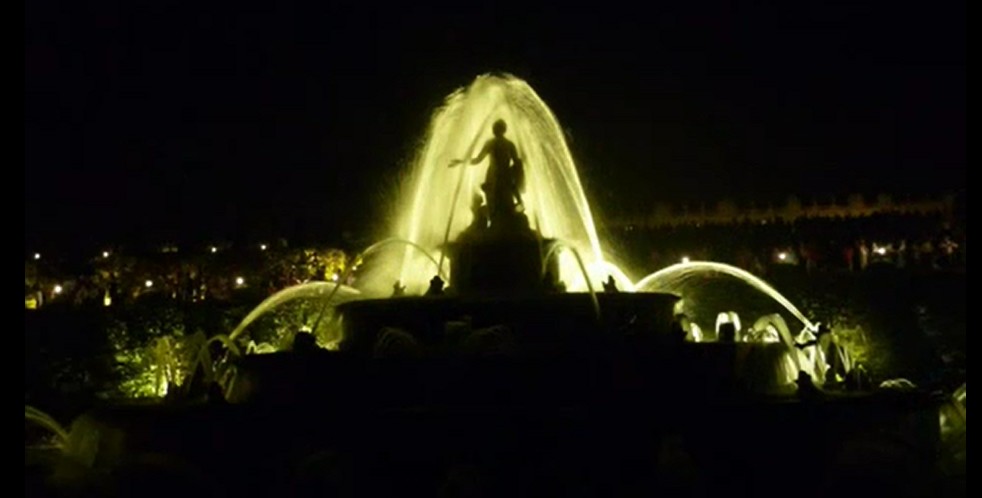 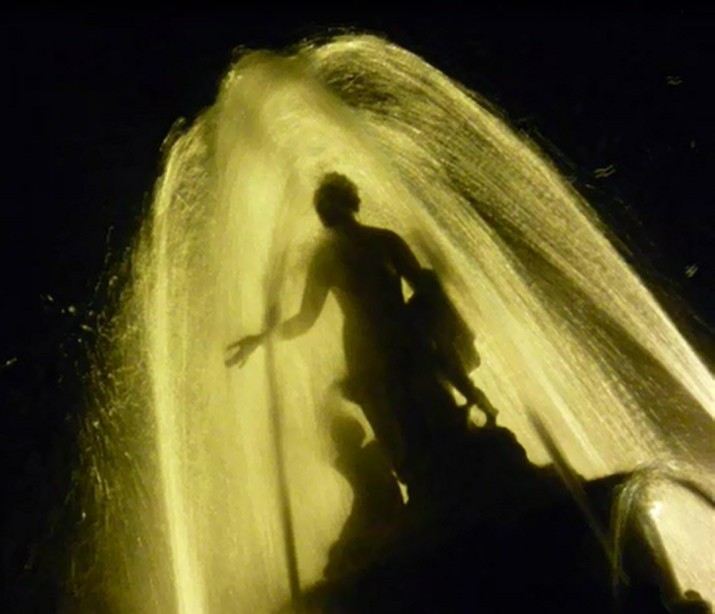 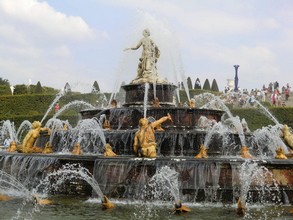